MAT 1372statistics w/ probability
Lesson 03 – Measures Of Central Location
Day 3: Measures of central location
In this section we study 3 measures of central location:
Mean (or average)
Median (half-way point)
Mode (observation(s) that occur(s) most frequently)
Along the way, we will take advantage of opportunities to make use of the table and graphical tools we developed on day  2.
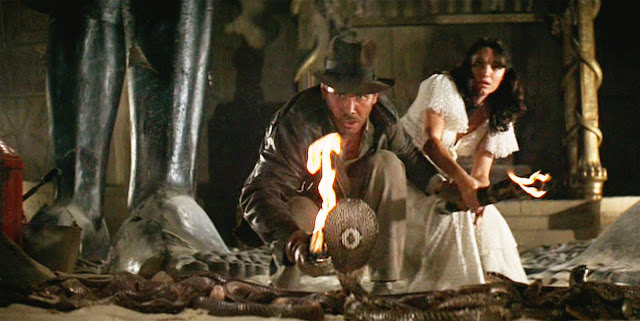 Gliding snakes
Why’d it have to be snakes?
Gliding snakes
When a paradise tree snake flings itself from a treetop, it flattens its body and undulates rapidly in order to glide through the air.
Flying Snake Video
Scientists measured the rate of rotation of eight snakes leaping from a 10 meter height. The rates of rotation were measured in cycles per second:
0.9, 1.4, 1.2, 1.2, 1.3, 2.0, 1.4, 1.6
Save this to a variable in R Studio:
SnakeRotationRates <- c(0.9, 1.4, 1.2, 1.2, 1.3, 2.0, 1.4, 1.6)
Generating a histogram
Generating a histogram for our data is as simple as:
hist(SnakeRotationRates)
There are further customizations:
hist(SnakeRotationRates, 
	breaks=5,
	col="lightblue",
	xlab="cycles per second",
	main="Snake Rotation Rates"
)
Should look something like this
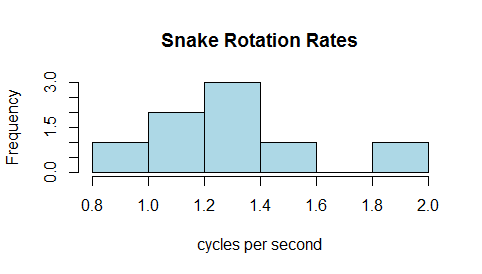 mean
median
Mode: observation(s) with highest frequency
If more than one value has the highest frequency then mode is a set.
The mode is not as important as other 2 measures (mean, median).
However, there may be circumstances where it is the tool of choice.
Example: at a birthday party for a young child, there are 10 children.
 To guess the age of the birthday child, would you rather know the mean, median or mode of the children present? 
Can you think of other situation where mode might be most helpful?
Mode for discrete
To find mode, create a frequency table and then a bar graph.
SnakeTable=table(SnakeRotationRates)
barplot(SnakeTable,
	xlab="cycles per second",
	main="Snake Rotation Rates"
)
We see that there are 2 observations 
that have the highest frequencies.
So the mode is the set {1.2, 1.4}.
This works if there are fewer than say 20 different observations.
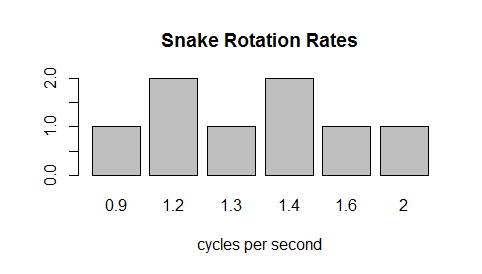 Code for mode (discrete)
#Here is code for the mode:
Mode = function(x){
  ta = table(x)
  names(ta)[ta == max(ta)]
} 
snakesMode = Mode(SnakeRotationRates)
[1] "1.2" "1.4"
Note that a list of strings is returned even if the input is numeric.
To change the strings to numbers, we use
as.numeric(snakesMode)
Mode for grouped data
For grouped data, mode is location(s) of peak(s). 
They do not have to all be of the same height.
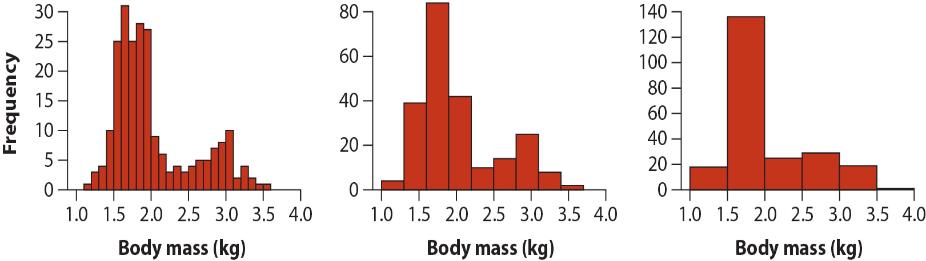 Body mass given in last lecture
 shows 2 modes:
{1.75, 2.9}
but 1.75 is clearly much stronger.
Code for Mode for grouped data
Outputs the midpoint(s) of the category(s) that have the maximum value:
ModeC = function(x,numBreaks){
	h = hist(x, breaks=numBreaks)
	h$mids[h$counts == max(h$counts)]
} 
ModeC(SnakeRotationRates,5)
[1] 1.3
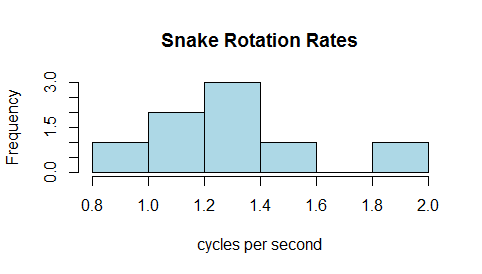 Summary of r, measures of central location
Given a one variable "raw" data set:
Mean: sum of all data points divided by their number:
When data is given as frequency table, we multiply each value by  its frequency:
We say that the values are “weighted” by their frequencies
3.2.11 #of fire deaths in Ontario (Canada)
6, 13, 5, 7, 7, 3, 7, 2, 5, 6, 9, 8  (= 			     sorted)

mean and median are both 6.5
mode is 7
From histogram:
Roughly symmetrical
(also median is same as mean)
One outlier on right
(perhaps a night club panic)
3.2.11 ages for members of a young adults’ orchestra
Find the sample mean of the given ages.
	17.9
Is there anything else noteworthy?
Mode and median are 18
Roughly symmetrical
   (slightly skewed to left; mean < median)
3.3.4 car speed example
The speeds of 40 cars as measured by a radar device on a city street:
22, 26, 31, 38, 27, 29, 33, 40, 36, 27, 25, 42, 28, 19, 28, 26, 33, 26, 37, 22,
31, 30, 44, 29, 25, 17, 46, 28, 31, 29, 40, 38, 26, 43, 45, 21, 29, 36, 33, 30
Display data as table and graph, and find measures of central location.
3.3.4 car speed example
The speeds of 40 cars on a city street sorted:


The 2 data values that straddle middle are 29 and 30 so median = 29.5
Range (max-min+1)=46-17+1=30 >15, so we create a grouped table and a histogram rather than frequency table.
Data is skewed to the right (longer tail; also, mean = 31 > 29.5 = median)
We surmise that speed limit is 25 mph. 
Many people think they can go 5-10 mph over limit and not get a ticket.
  Others are risking a ticket but are in a rush or just arrogant
Women and the workforce
Is it possible to find sample (a) mean? (b) median?
“mean” is 32.5%?
“median” is 24.3%?
answer is no.
Actual mean is 44.4%. 
What is lacking in data presentation?
Basically weights, i.e., portion of workforce employed in a particular category
Let’s create a simple example to further illustrate issue
Suppose average age of men in class is 24.2 and that of women is 21.6
Is the average age of a student then (24.2+21.6)/2 = 22.9?
Unless, there are equal numbers of women and men, this will not be the case.
Even if the weights are given, does median have a significance here?
Moral of story :
easy to create bad statistics if you are not careful
3.4.7 joggers use of neighborhood track
Joggers use a quarter-mile track around an athletic field. In a sample of 17 joggers, 1 did 2 loops, 4 did 4 loops, 5 did 6 loops, 6 did 8 loops, and 1 did 12 loops.
What is mode of the number of loops run by these joggers?
What is mean and median?
Is the distribution symmetric or skewed?
Are there any outliers?
Observation: if we remove the outlier (12), then data is skewed to left.
3.4.8 Mind-warping challenge
Suppose the mean, median, and mode of the first 99 values of a data set of 198 values are all equal to 120.
If mean, median, and mode of the final 99 values are all equal to 100, what can you say about mean, median and mode of entire data set?
Mean is 110. Can you prove this?
Median will be in interval [100, 120]. Can you prove this?
Mode could be anything, although it is likely to be either 100 or 120.